Федеральный государственный образовательный стандартдошкольного образования
Карпикова Елена Николаевна, воспитатель, социальный педагог МБДОУ «Детский сад № 1 «Смоляночка»
ФГОС ДО утвержден приказом  Министерства образования и науки РФ от 17 октября 2013 г. N 1155
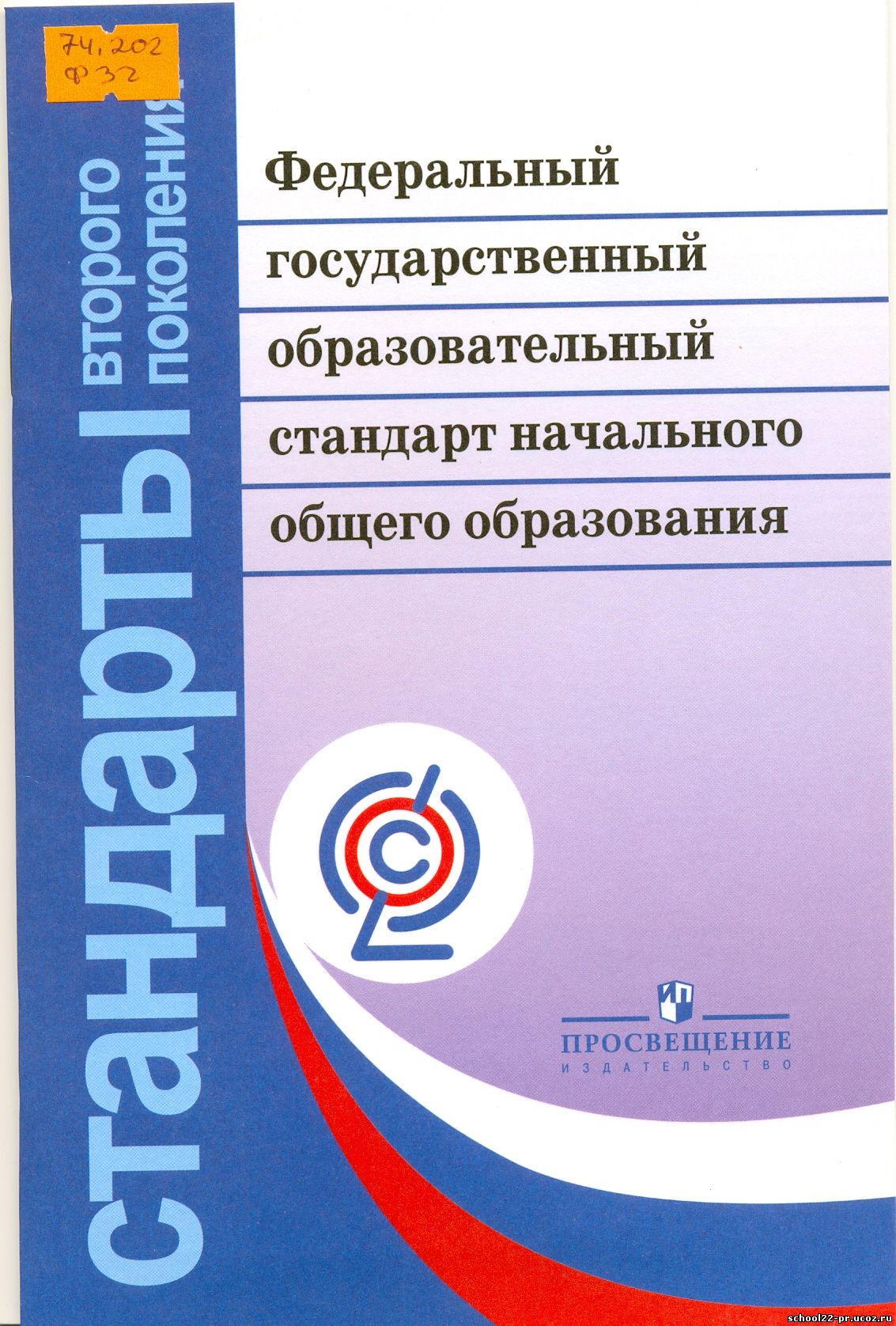 задача стандарта – позитивная социализация и индивидуализация личности
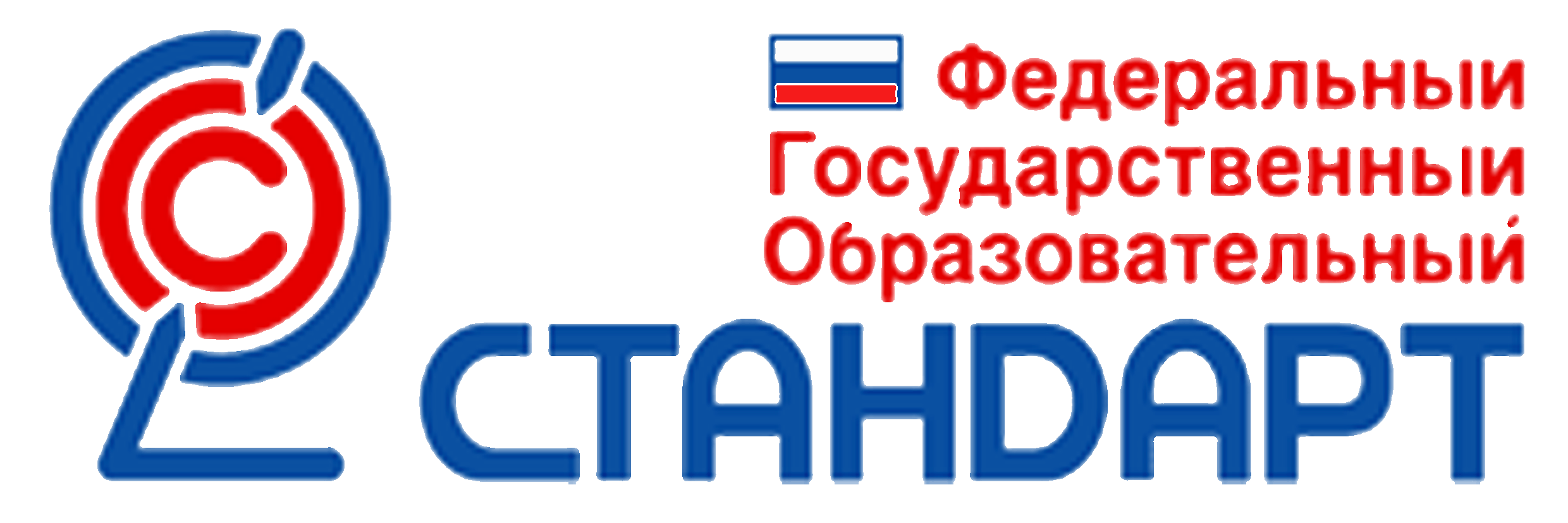 Принципы на основе которых разработан ФГОС ДО
ФГОС – это система требований
Образовательная  программа – это комплекс основных характеристик образования организационно-педагогических условий который представлен в виде учебного плана, календарного учебного графика, рабочих программ учебных предметов, курсов, дисциплин, а также оценочных и методических материалов
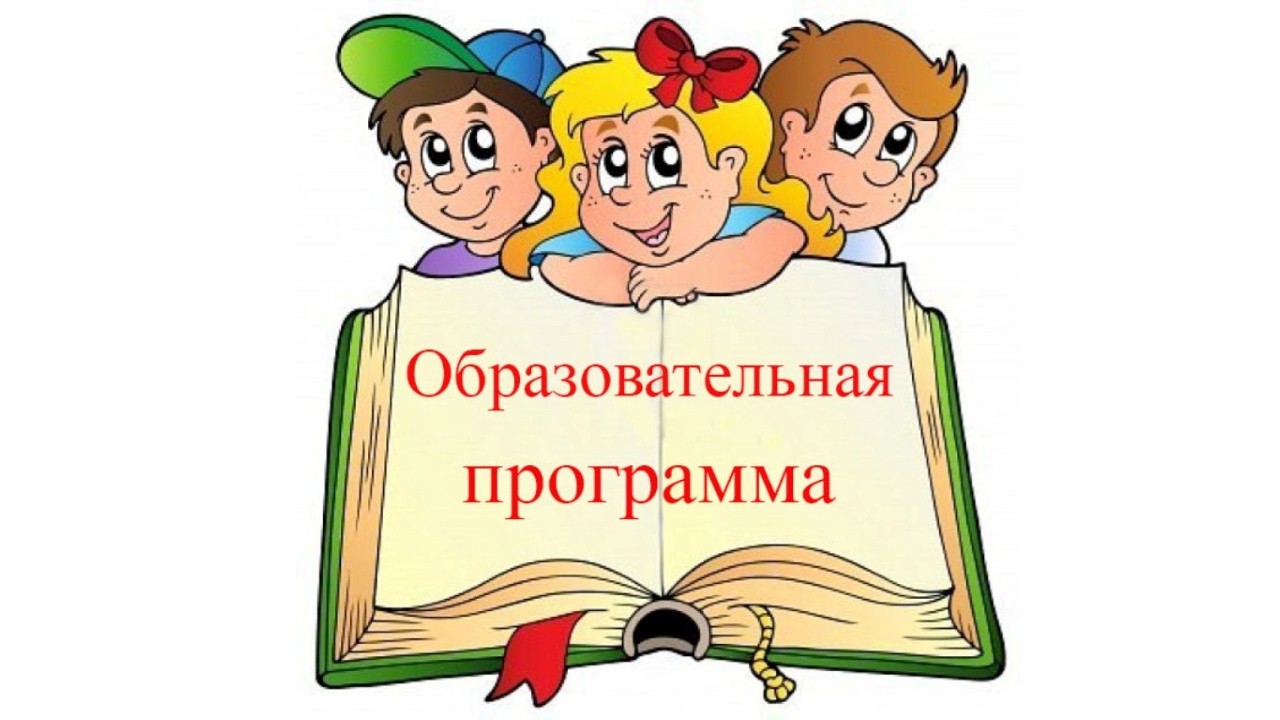 Участники образовательных отношений
регламентируемые процессы разработки, утверждения и реализации  программы
Качество дошкольного образования
содержание
Психолого-педагогические условия реализации программы
Развивающая ППР
Образовательная программа
Взрослые (педагоги)
цели
Которые ставит программа
В которых эти цели достигаются, включая содержание программы, технологии и методы
условия
Образования рассматривается как ориентир развития ребенка
результат
Параметры оценки образовательной программы с точки зрения качества
Требования к образовательной программе дошкольного образования
образовательные области
Аспекты образовательной среды
Методические рекомендации по разработке части основной ОП ДОО
Разделы программы
Содержательный раздел
Организационный раздел
Краткая презентация
Требования к условиям реализации ООП ДО
Направления взаимодействия с семьей
Формы взаимодействия
Оценка индивидуального развития детей
Для реализации Программы может проводиться оценка индивидуального развития детей
Педагогическая диагностика- оценка индивидуального развития детей, связанная с оценкой эффективности педагогических действий и дальнейшего планирования
Психологическая диагностика – выявление и изучение индивидуально-психологических особенностей детей
Кем проводится
Педагогическим работником
Педагогами психологами
Использование результатов
1 Для решения задач психологического сопровождения
2 Для проведения квалифицированной коррекции развития детей
1 Для индивидуального образования – поддержки ребенка
2 Для оптимизации работы  с группой детей
Методы педагогической диагностики
беседа
наблюдение
Анализ продуктов деятельности
Диагностическая ситуация
Диагностическое задание
2020 год Госдума приняла новую редакцию закона Об образовании Федеральный закон от 31 июля 2020 г. N 304-ФЗ "О внесении изменений в Федеральный закон "Об образовании в Российской Федерации" по вопросам воспитания обучающихся"
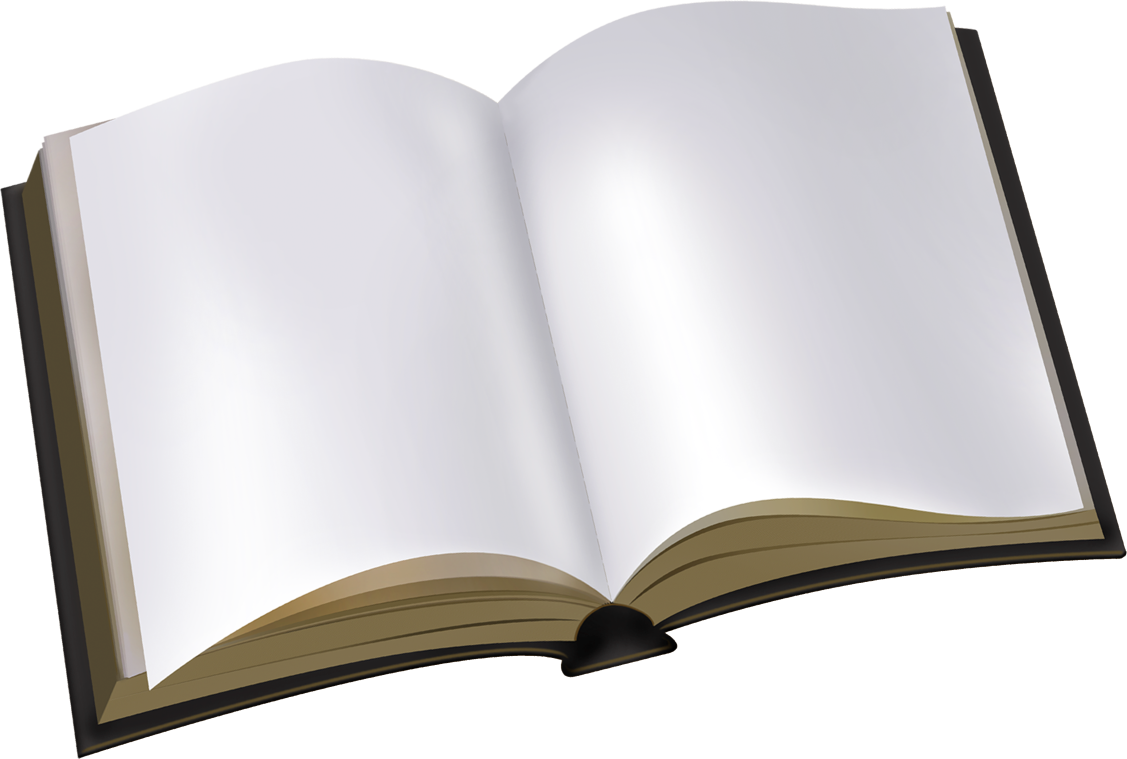 Патриотизм и гражданственность
основные направления стратегии воспитания
Спасибо за внимание!